Mission Engagement and Support
Inform, Interpret, Engage
For Generous Giving
Mid Council Financial Network
November 2016
The Lens of Stewardship: Answering “Why?”
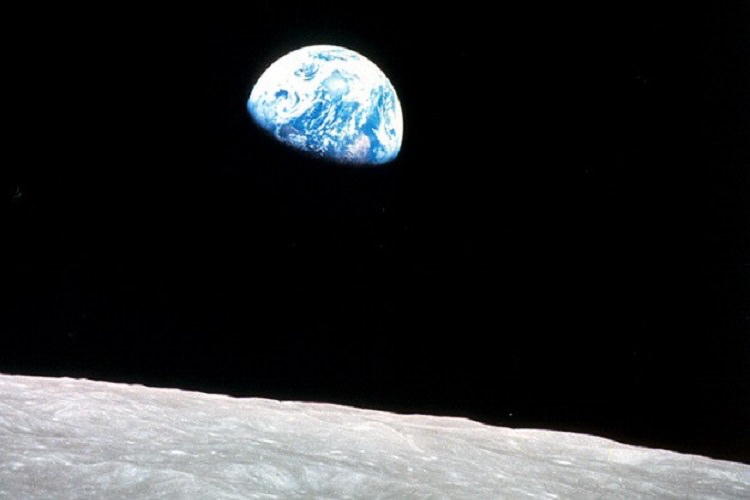 The earth is the Lord’s and all that is in it, the world, and those who live in it; for God has founded it on the seas, and established it on the rivers.
  Psalm 24:1-2 (NRSV)
The Lens of Stewardship: Answering “Why?”
1Think of us in this way, as servants of Christ and stewards of God’s mysteries. 2Moreover, it is required of stewards that they should be found trustworthy.
1 Corinthians 4:1-2, NRSV
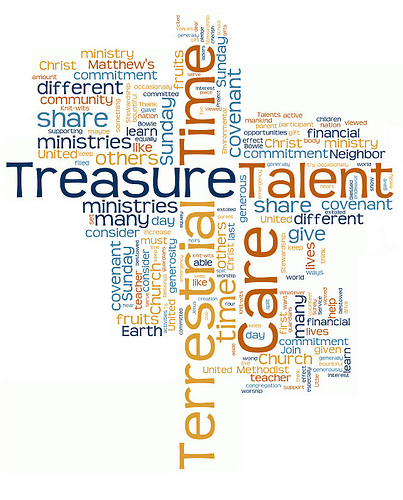 The Lens of Stewardship: Answering “What?”
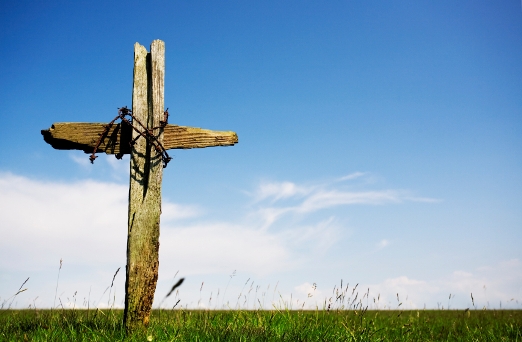 Stewardship is everything you do after you say, “I Believe”.
Presbyterian Mission
Stewardship is Discipleship
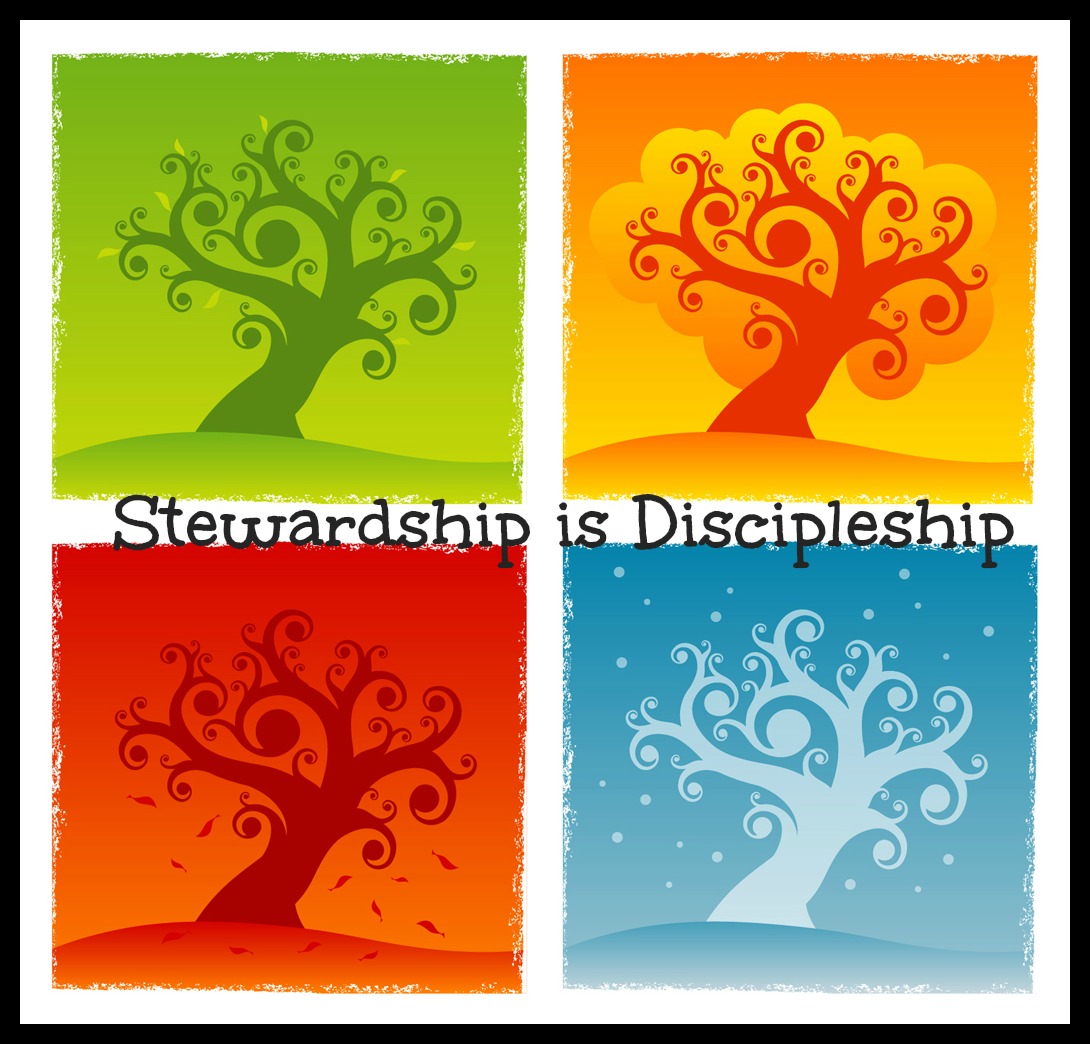 Stewardship = God’s Love in Action
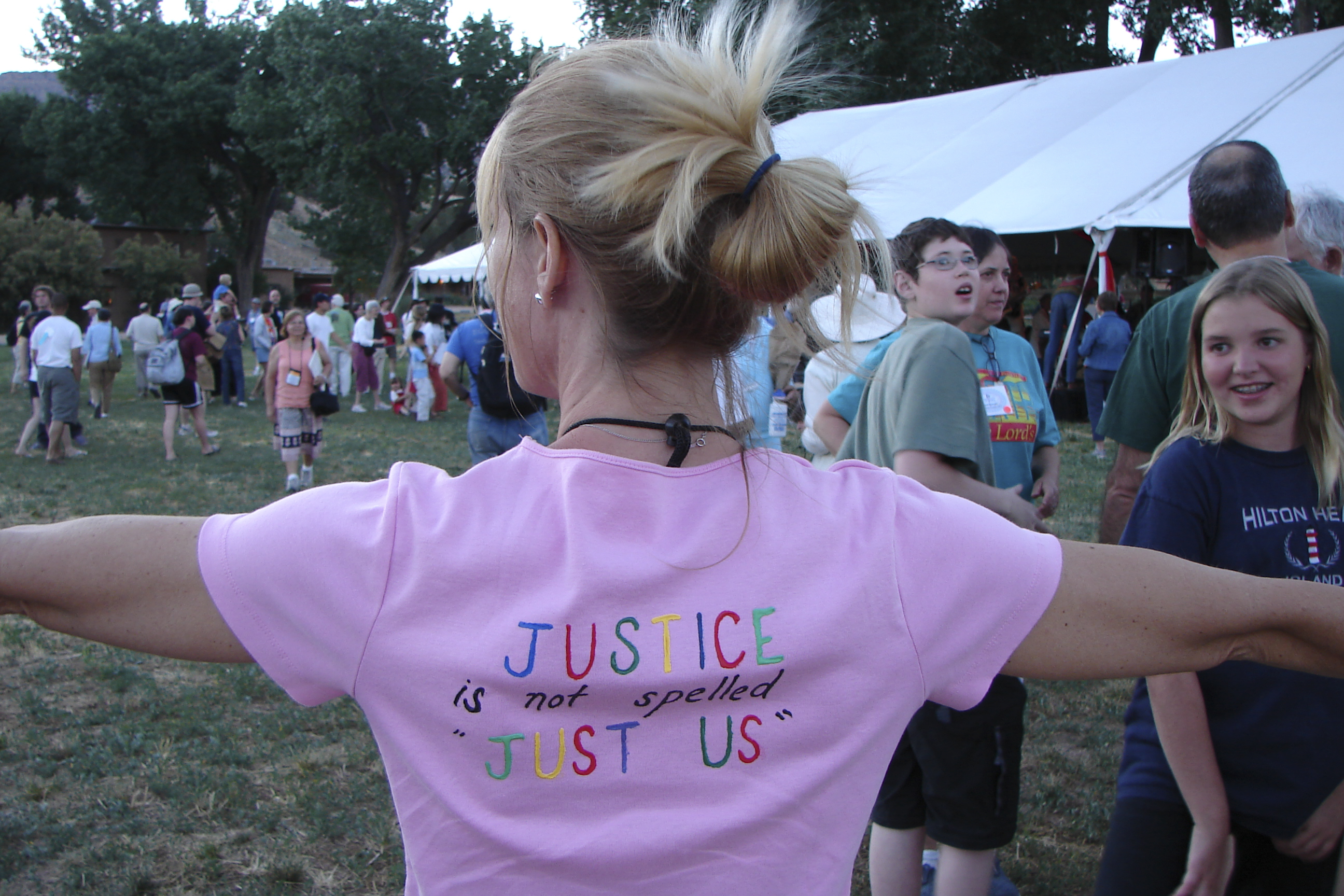 How?  Mission Engagement and Support
Inform
Interpret
Engage
How? Special Offerings
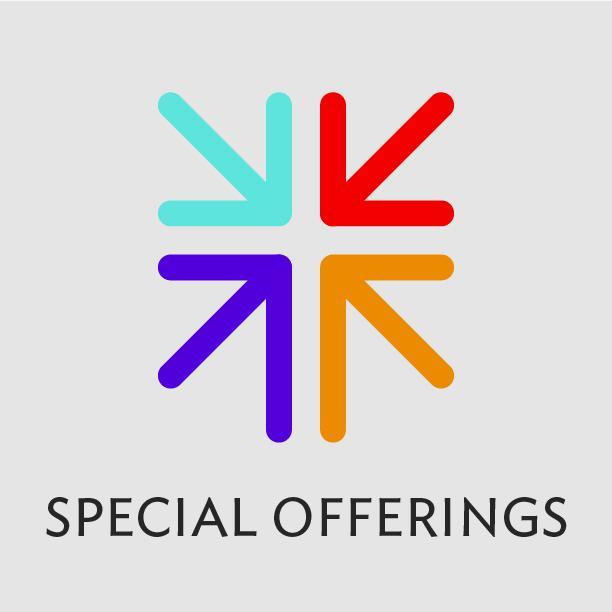 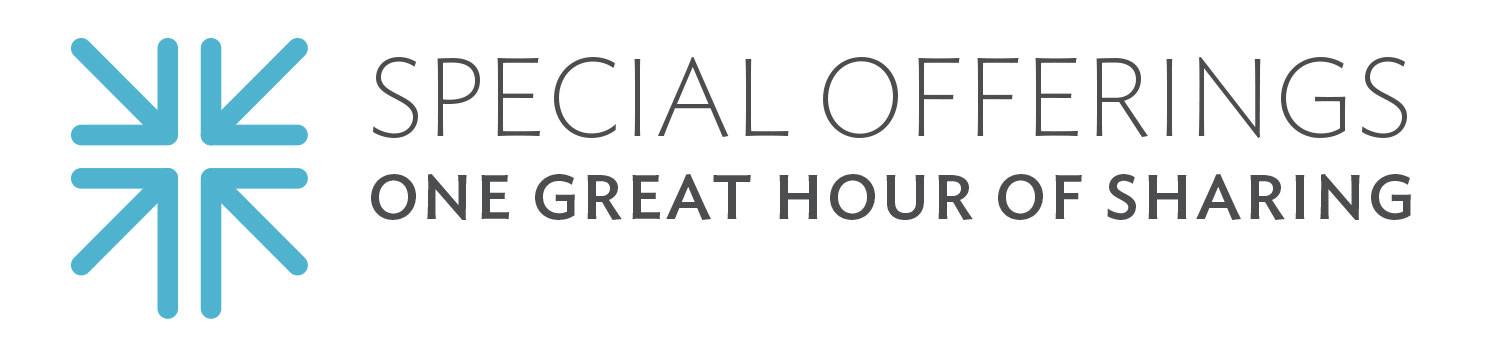 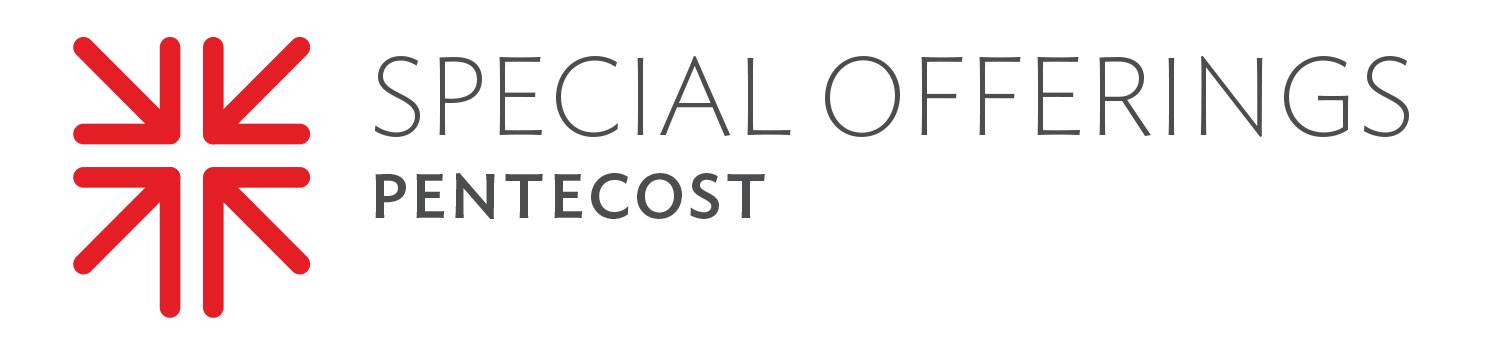 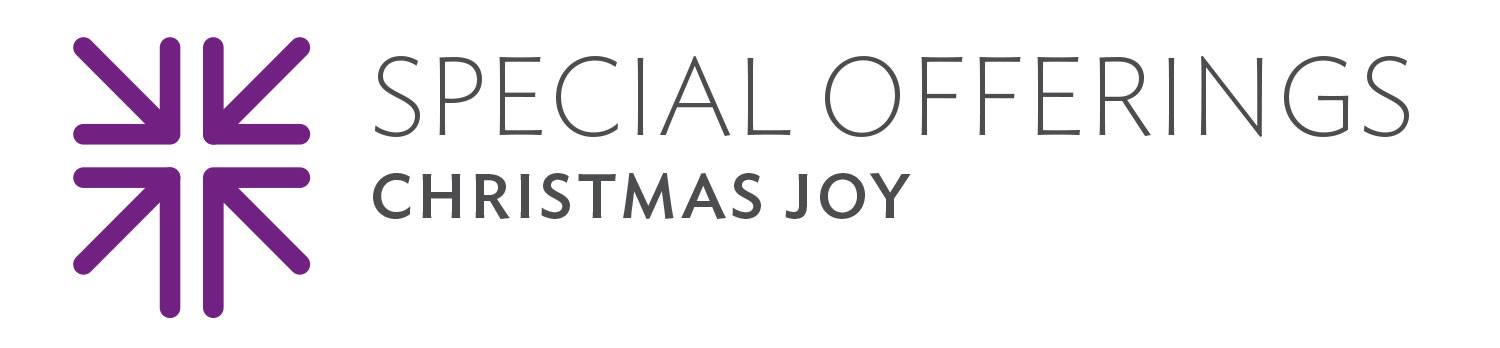 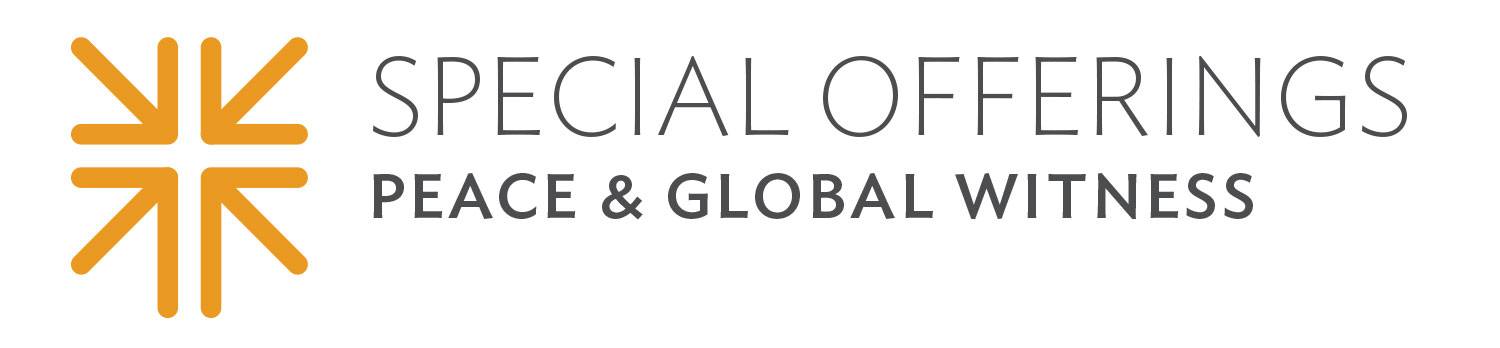 Who? Mission Engagement Advisors
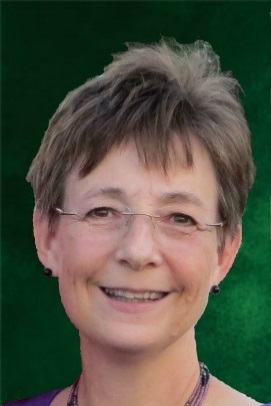 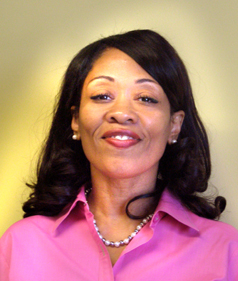 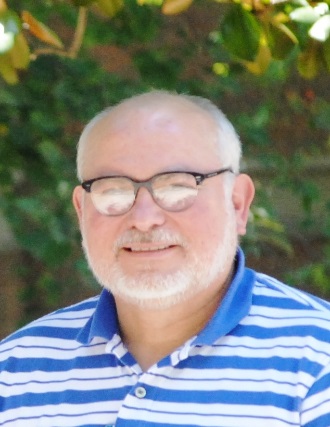 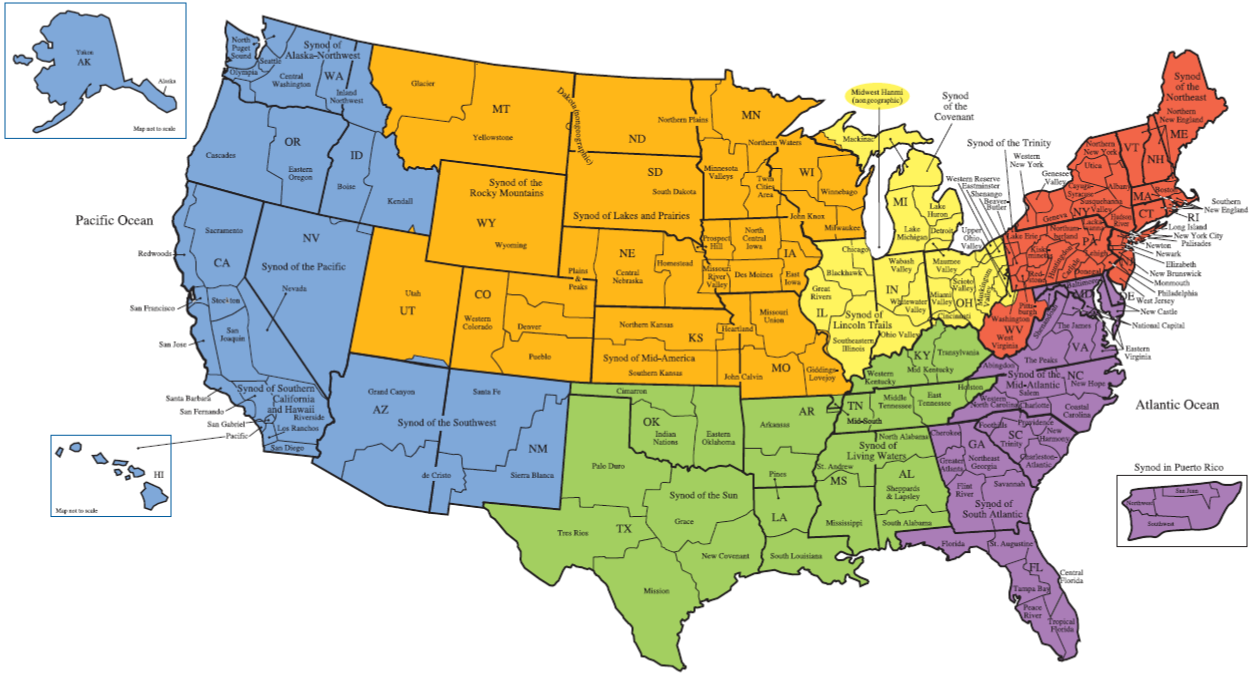 Rhonda Kruse
Synods of the Rocky Mountains, Lakes and Prairies and Mid-America
Chris Roseland
Synods of the Covenant and Lincoln Trails
Lynne Foreman
Synods of the Northeast and Trinity
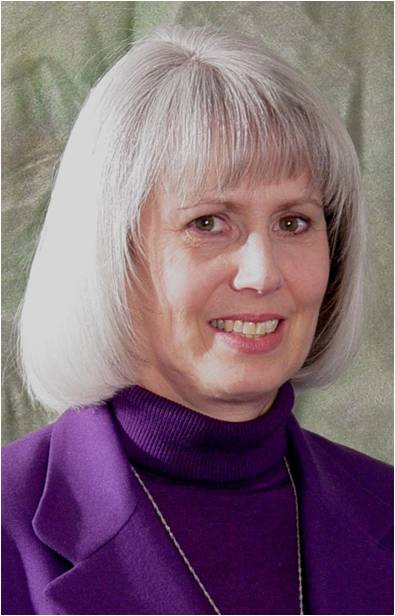 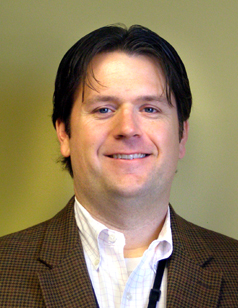 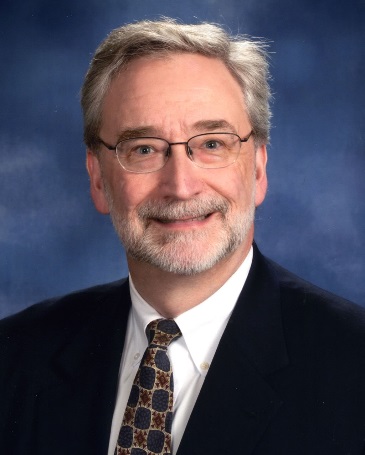 René Myers
Synods of Alaska Northwest, Pacific, Southern California & Hawaii, and Southwest
Sy Hughes
Synods of Mid-Atlantic, South Atlantic and Boriquén (Puerto Rico)
Bill McConnell Synods the Sun and Living Waters
Who? Relationship and Development Operations
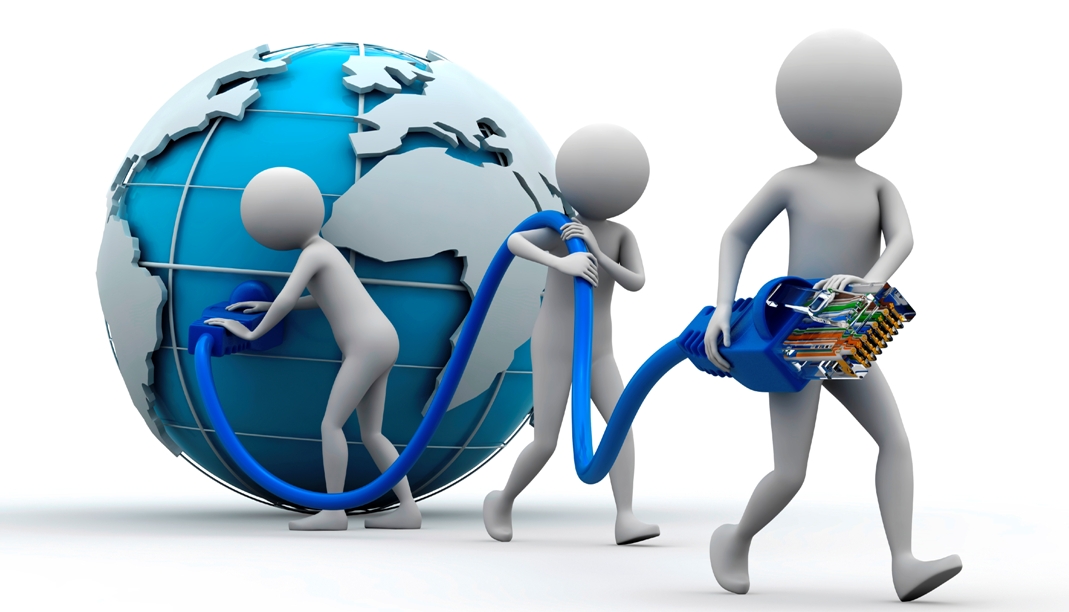 [Speaker Notes: Traditional funding sources are declining]
Research Services
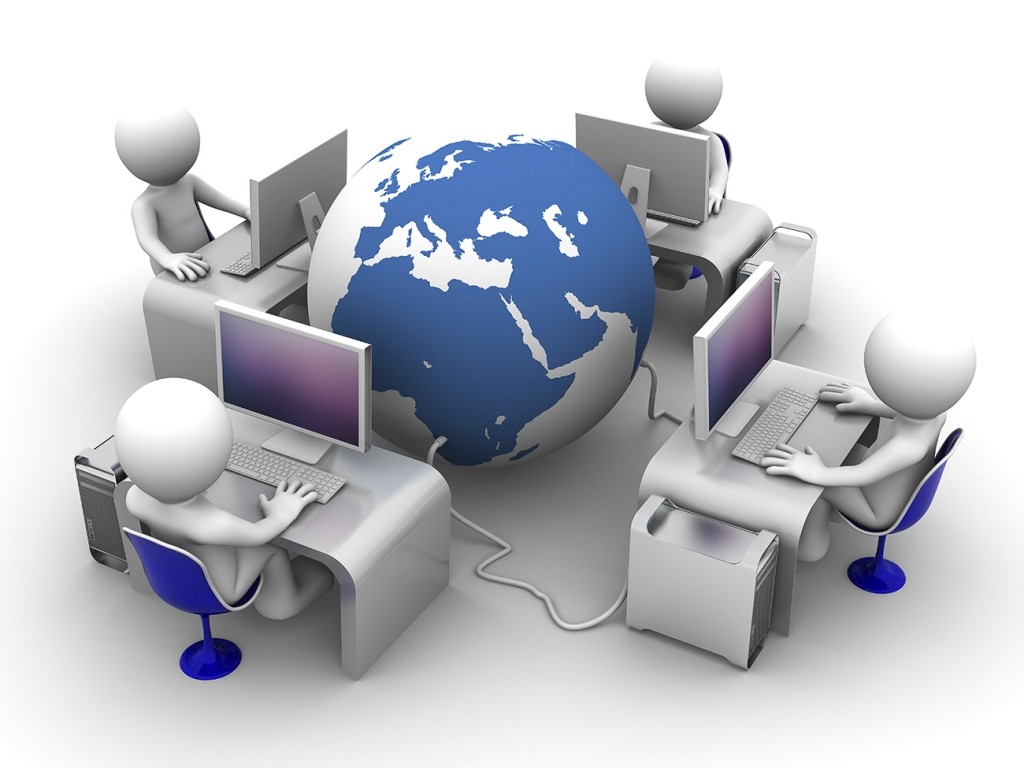 Have you considered…?
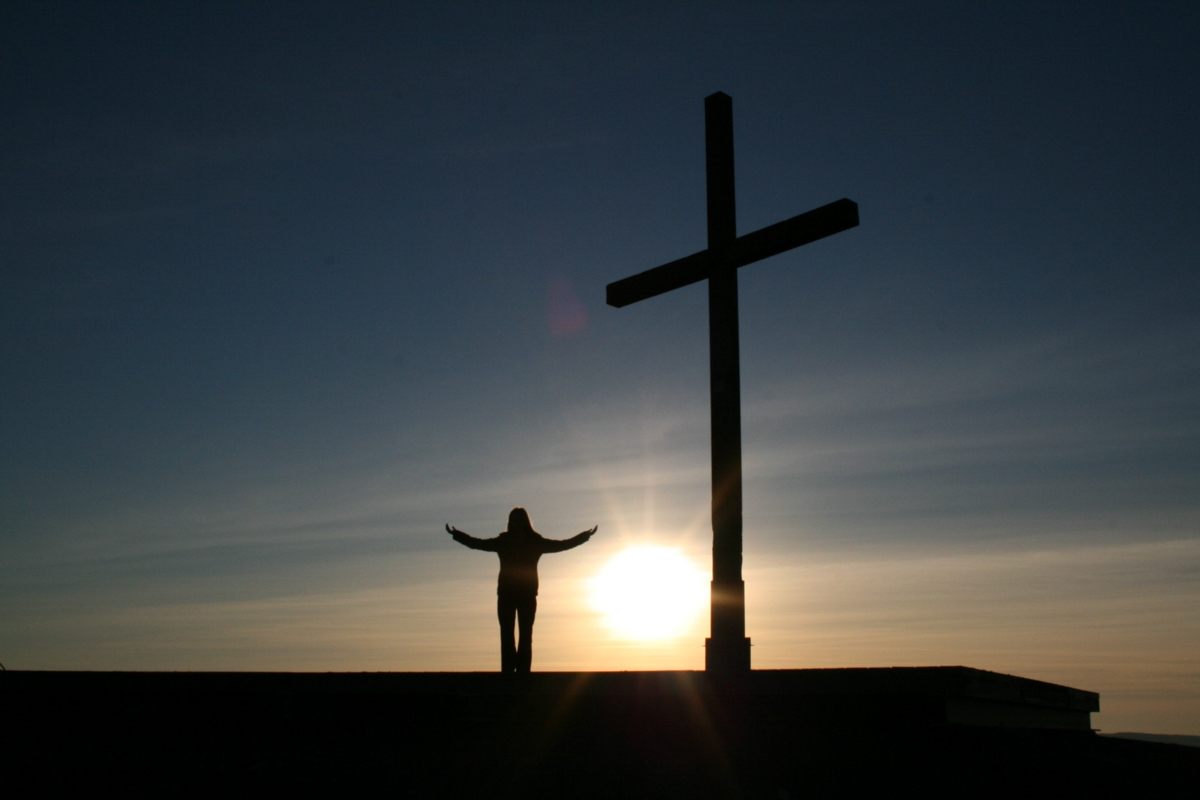 Why would God send God’s son to die for me but expect me to just give a little?
Meister Eckhart (c. 1260-1328)
“If the only prayer you say in your life is ‘thank you’ that is enough.”
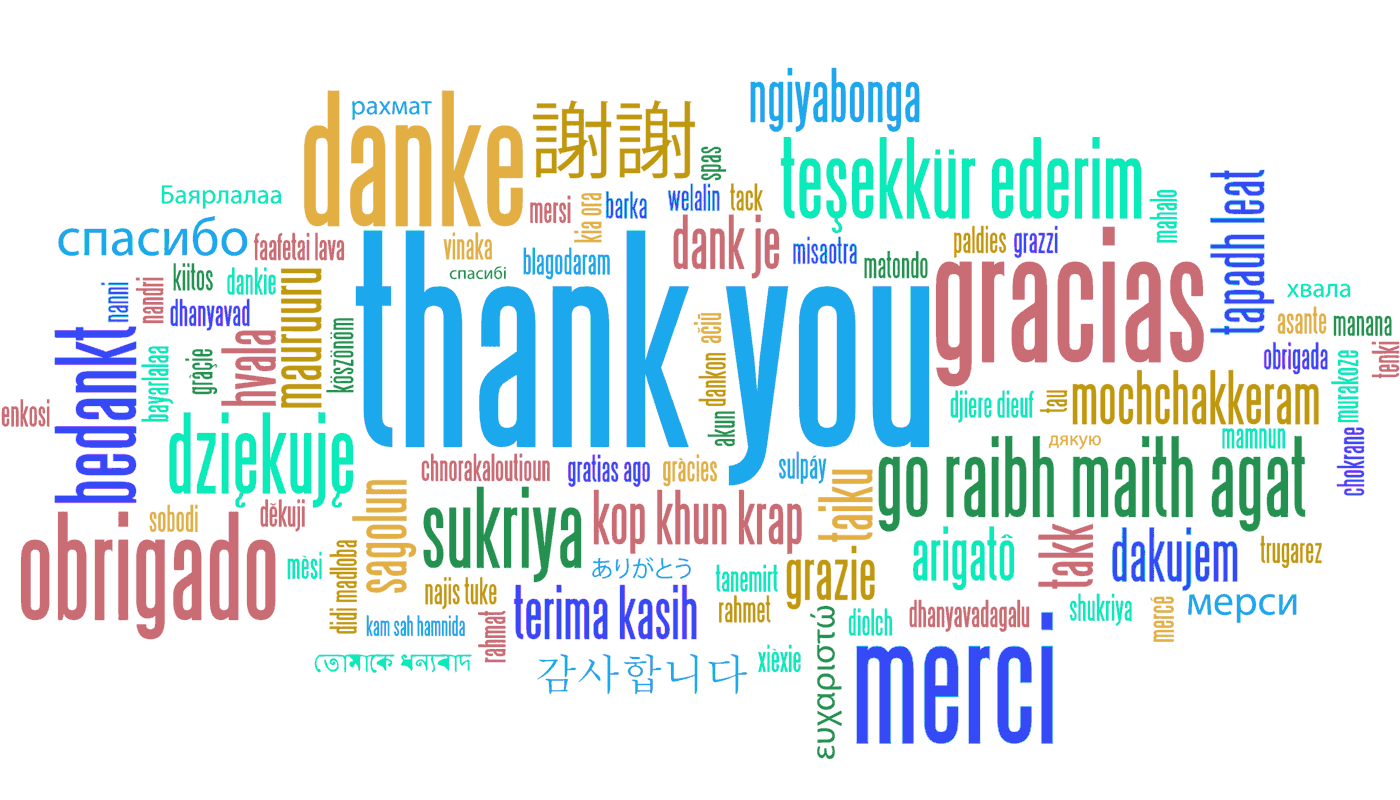 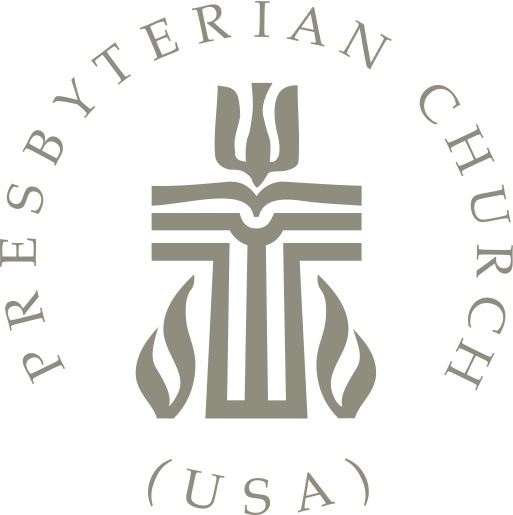